DIGITAL ROADSIDE
Wellington
Willis St - Wellington Central
PANEL ID: WELLLED05
Orientation:Physical Size:Daily Visuals:Animation:
200°3 x 6m26,376No
8 seconds6480 x 9600500-2459
Ad Duration:Ads in Loop:Pixel Size:Operating Hours:
This digital screen located at the Willis, Manners and Boulcott St intersection offers long sightlines for those heading into the CBD along one-way Willis St. Businesses in the vicinity include JB Hi-Fi, Spark, New World, and MacPac. High pedestrian counts in this busy shopping district make this a must have screen when targeting Wellington CBD audiences. This location is a standout for audiences that visit Travel Agents, Telco Stores, Office Supplies, Electronics Stores and more (LANDMARKS ID).
Find on Google Maps
Find on Google Maps
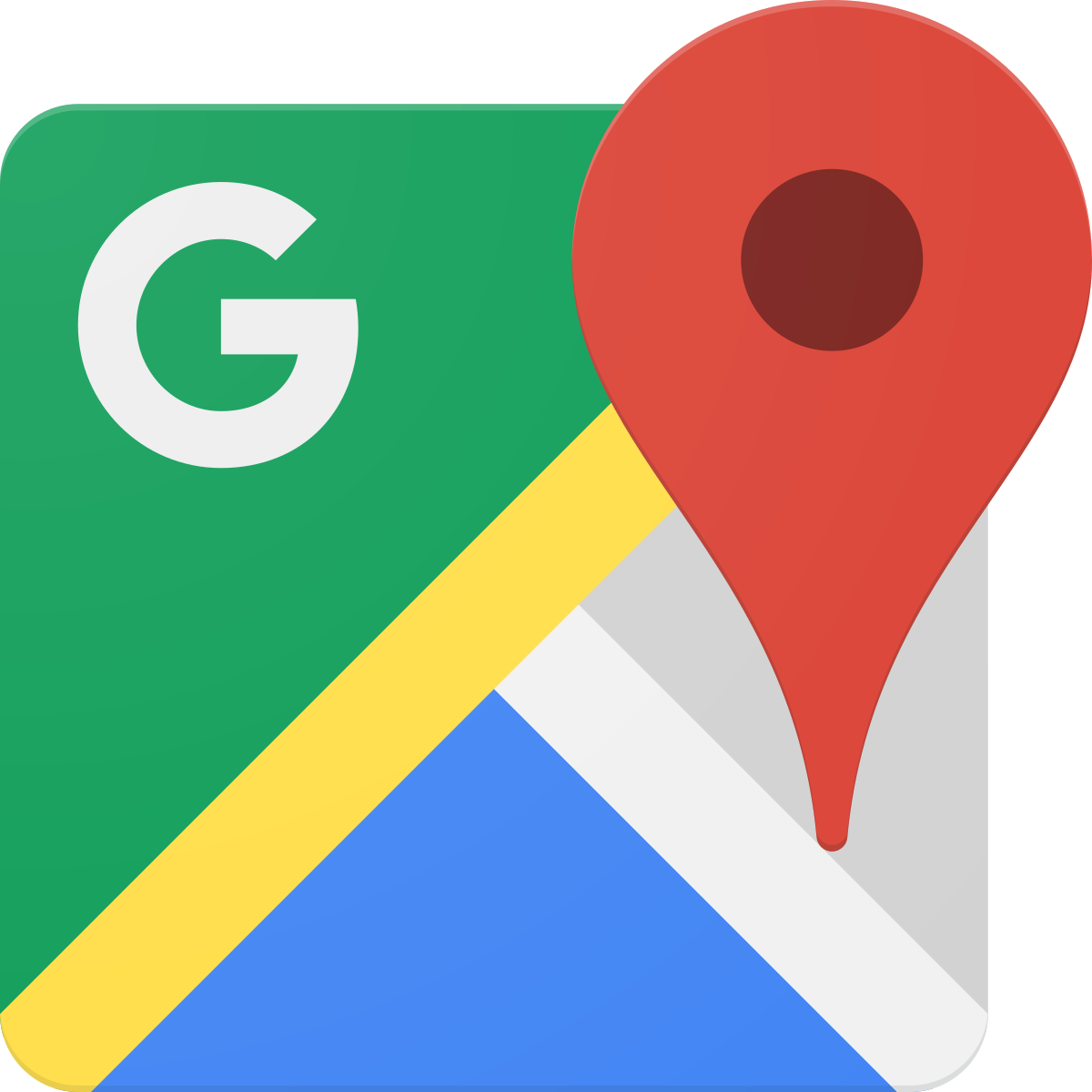 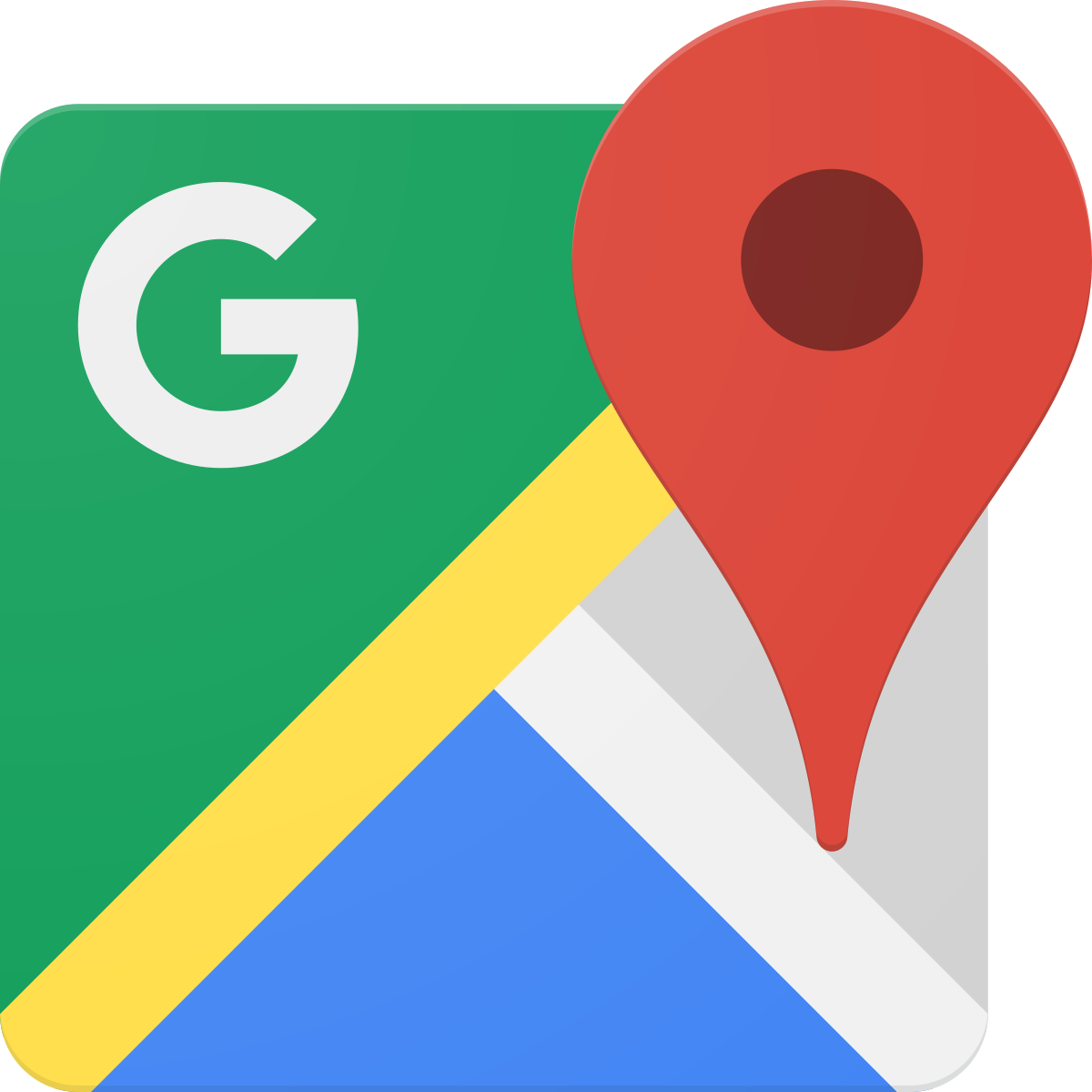